Route: Health & Science
Health
Topic: Working within the health and science sectors
Lesson 1: Organisational policies and procedures
[Speaker Notes: Image © iStockphoto/sturti]
Introduction
In this lesson, we will:
name key organisational policies (Equality, Diversity and inclusion policy, Safeguarding policy, Employment contracts, Performance reviews, Disciplinary policy, Grievance policy) and describe their purpose
summarise the features of each policy
justify the use of different policies in real-life scenarios.
Skills:
CS2.2 Communicate effectively with a variety of stakeholders
CS3.1 Identify the functions of different teams/team members as well as their own role within the wider team 
CS3.2 Undertake collaborative work.
CS5.1 Apply research skills
General competencies:
English: GEC2 Present information and ideas 
GEC3 Create texts for different purposes and audiences 
GEC4 Summarise information/ideas 
GEC5 Synthesise information 
GEC6 Take part in/lead discussions.
Digital: GDC2 Design, create and edit documents and digital media
GDC3 Communicate and collaborate.
Lesson 1: Organisational policies and procedures
Introduction
What are the policies in your place of study?
Policies underpin the operations of all organisations.
1. What is the attendance and punctuality policy
for your educational insitution?
2. What is the student ID policy?
3. What is the dress code or uniform policy for 
your subject area?
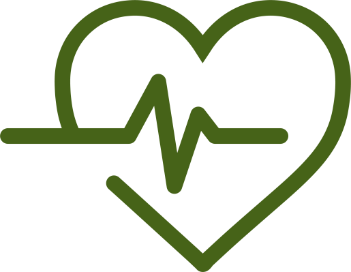 Lesson 1: Organisational policies and procedures
Activity 1
Policies and procedures research
Research six key organisational policies/procedures.
Feed your findings back to the group to produce an overall class table, which summarises the features of each policy.
Resources needed
L1 Activity 1 Worksheet
Lesson 1: Organisational policies and procedures
Activity 2
Policy scenario films
Lesson 1: Organisational policies and procedures
[Speaker Notes: Films to introduce organisational policies: 

Scenario 1 – https://vimeo.com/889410676?share=copy
Scenario 2 – https://vimeo.com/889410735?share=copy]
Activity 2
Policy scenario films
Lesson 1: Organisational policies and procedures
[Speaker Notes: Films to introduce organisational policies: 

Scenario 3 – https://vimeo.com/889410812?share=copy
Scenario 4 – https://vimeo.com/889410863?share=copy]
Activity 2
Policy scenario films
Lesson 1: Organisational policies and procedures
[Speaker Notes: Films to introduce organisational policies: 

Scenario 5 – https://vimeo.com/889410922?share=copy]
Plenary
Multiple choice questions
Which of the following policies must a student read and understand before beginning a placement on a children's ward? 

A – Equality, diversity and inclusion policy
B – Safeguarding policy
C – Disciplinary policy
D – Grievance policy 
(1 mark)
Lesson 1: Organisational policies and procedures
Plenary
Multiple choice questions
Which of the following policies must a student read and understand before beginning a placement on a children's ward? 

A – Equality, diversity and inclusion policy
B – Safeguarding policy
C – Disciplinary policy
D – Grievance policy 
(1 mark)
Answers
A01
B – Safeguarding policy
(A1.1 – The purpose of organisational policies and procedures in the health and science sector)
Lesson 1: Organisational policies and procedures
Plenary
Multiple choice questions
A laboratory technician believes they have not been considered for a promotion as their manager knows that they are hoping to start a family. 
Which of the following documents should they refer to when raising their concerns with the Human Resources (HR) department in their organisation? 

A – Equality, diversity and inclusion policy
B – Performance review
C – Employment contract
D – Safeguarding policy 
(1 mark)
Lesson 1: Organisational policies and procedures
Plenary
Multiple choice questions
A laboratory technician believes they have not been considered for a promotion as their manager knows that they are hoping to start a family. 
Which of the following documents should they refer to when raising their concerns with the Human Resources (HR) department in their organisation? 

A – Equality, diversity and inclusion policy
B – Performance review
C – Employment contract
D – Safeguarding policy 
(1 mark)
Answers
A01
A – Equality, diversity and inclusion policy
(A1.1 – The purpose of organisational policies and procedures in the health and science sector)
Lesson 1: Organisational policies and procedures
Consolidation
Case study
In scenario 2, the employee has not suffered any consequences to their health from the injury. However, they have submitted a written grievance about health and safety processes and are concerned that this accident could happen again but have more serious consequences.
Read this information from the Health and Safety Executive which summarises steps to keep sharps safe: Write a paragraph summarising the mistakes that have been made.
Lesson 1: Organisational policies and procedures
[Speaker Notes: Weblinks on this slide:

www.hse.gov.uk/biosafety/blood-borne-viruses/avoiding-sharps-injuries.htm]
Consolidation
In this lesson, we have:
named six key organisational policies and describe their purpose
summarised the features of each policy
justified the use of different policies in real-life scenarios.
Skills:
CS2.2 Communicate effectively with a variety of stakeholders
CS3.1 Identify the functions of different teams/team members as well as their own role within the wider team 
CS3.2 Undertake collaborative work.
CS5.1 Apply research skills
General competencies:
English: GEC2 Present information and ideas 
GEC3 Create texts for different purposes and audiences 
GEC4 Summarise information/ideas 
GEC5 Synthesise information 
GEC6 Take part in/lead discussions.
Digital: GDC2 Design, create and edit documents and digital media
GDC3 Communicate and collaborate.
Lesson 1: Organisational policies and procedures